Red Flags of Failure
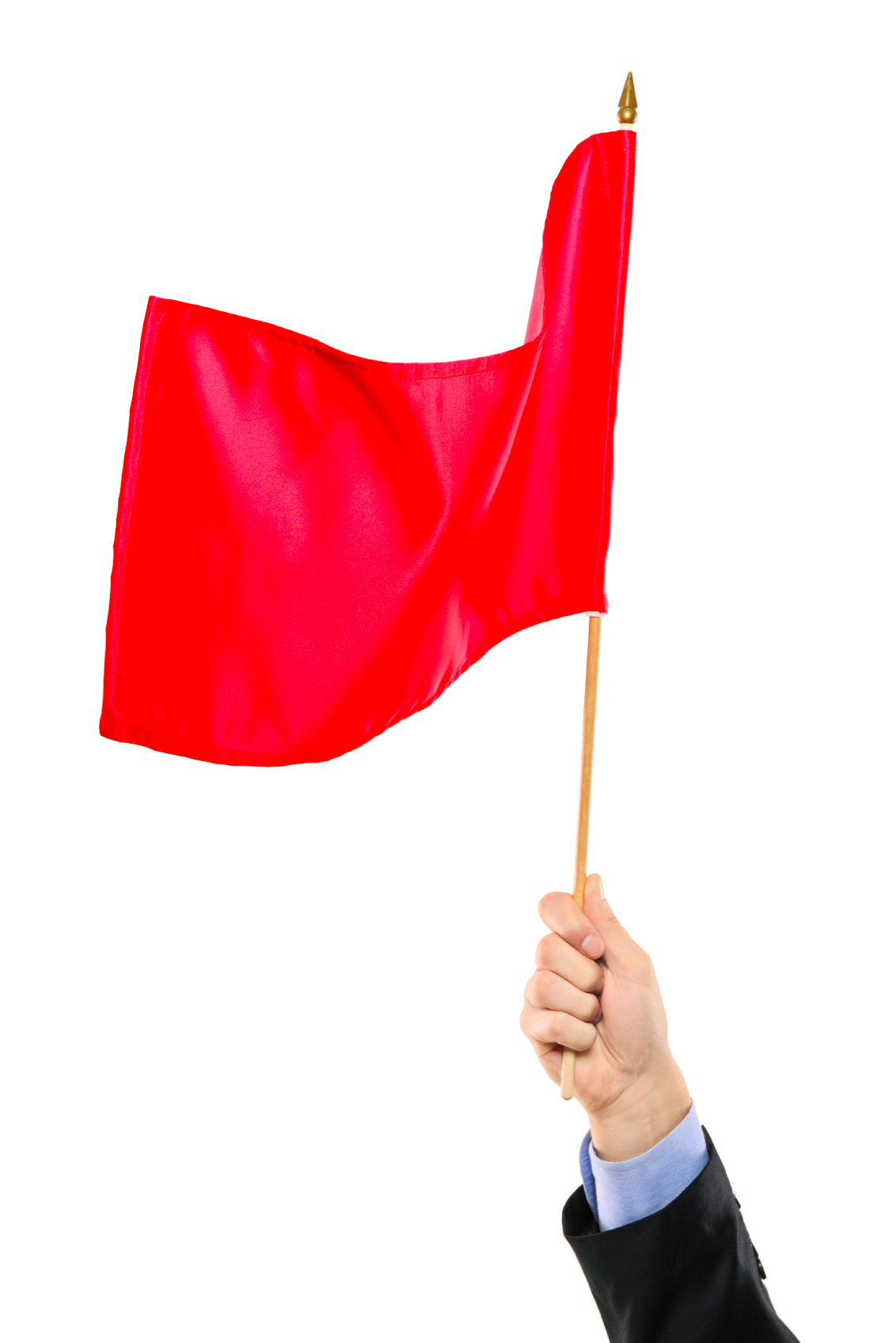 Courtney Bourns
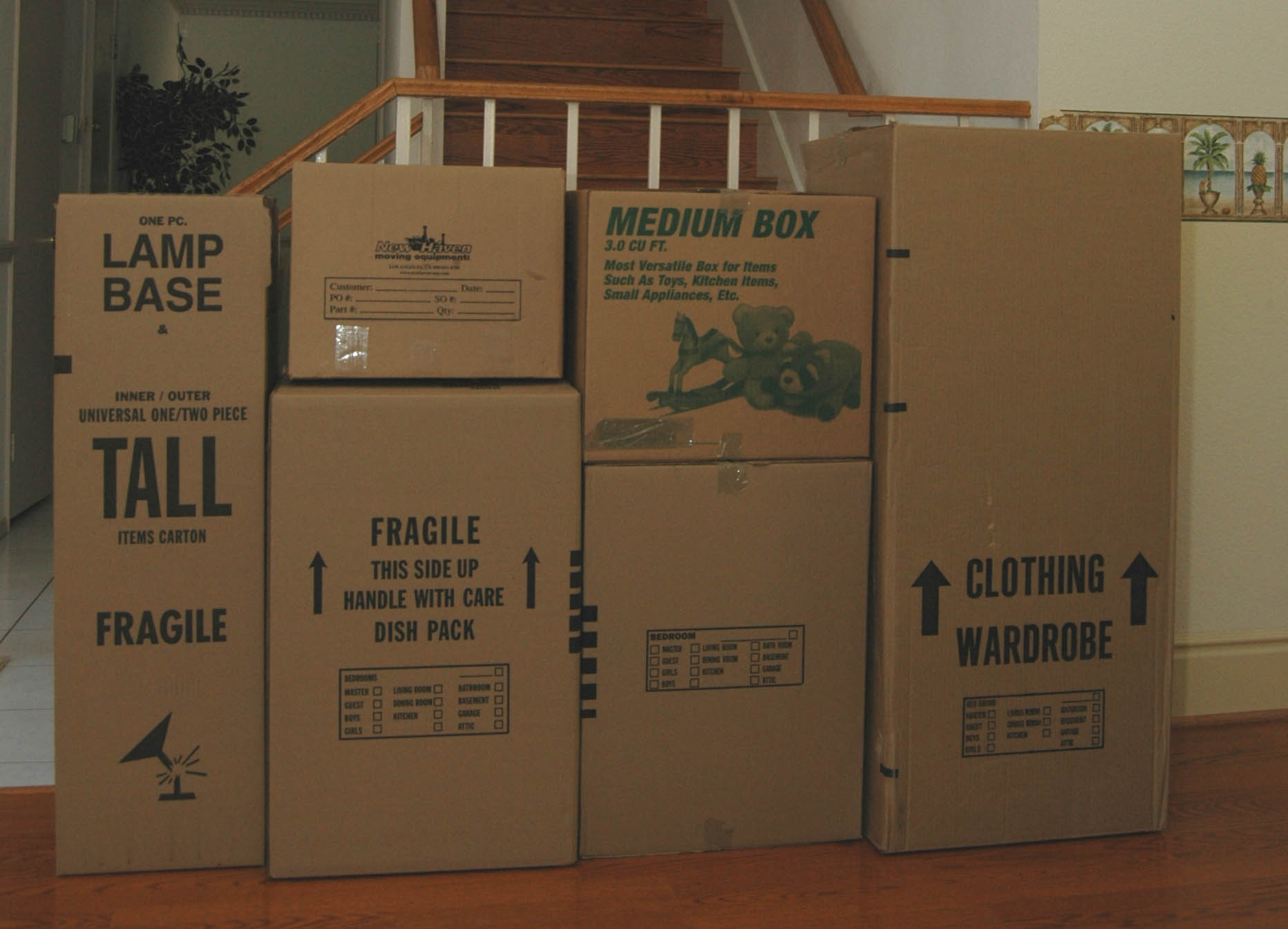 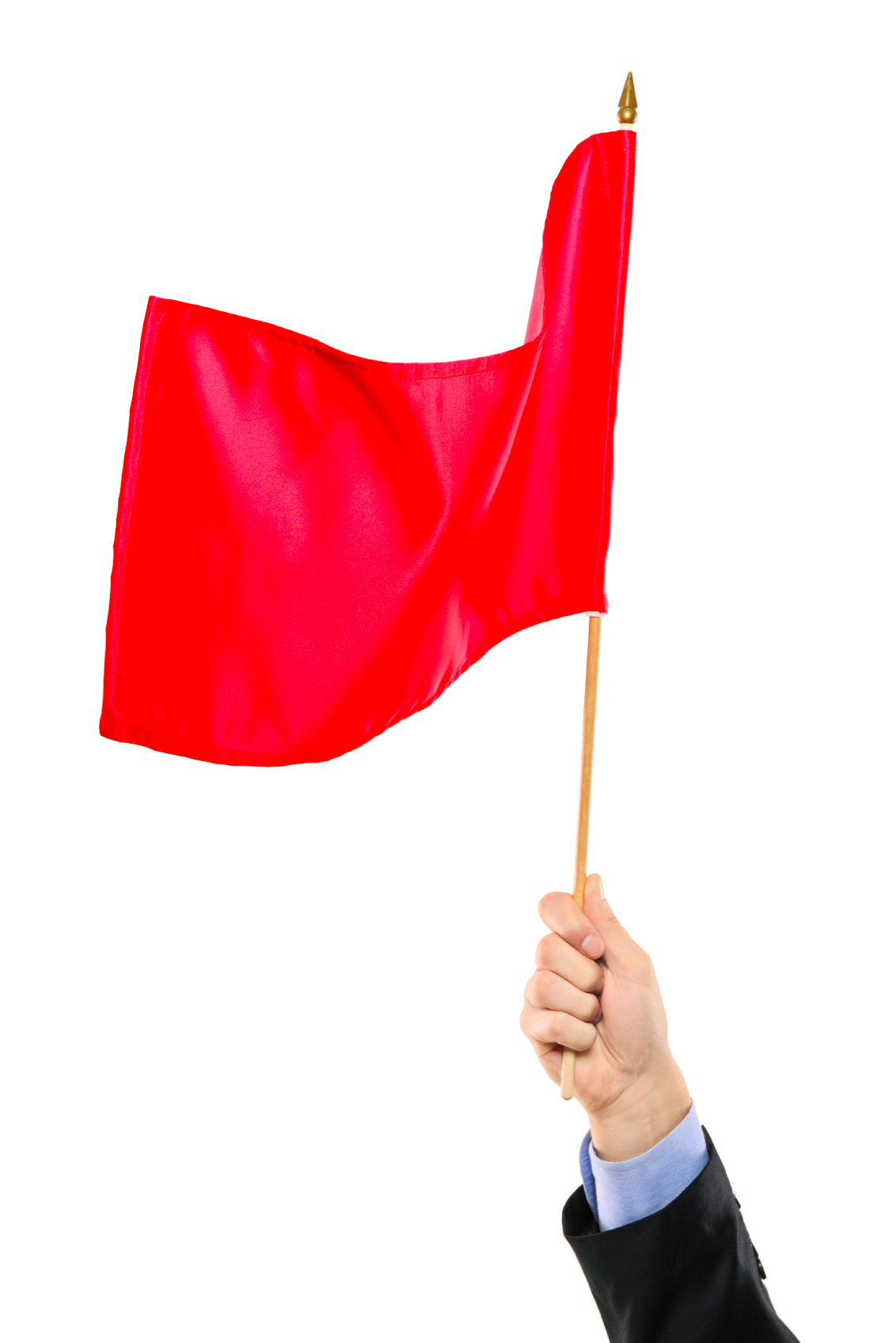 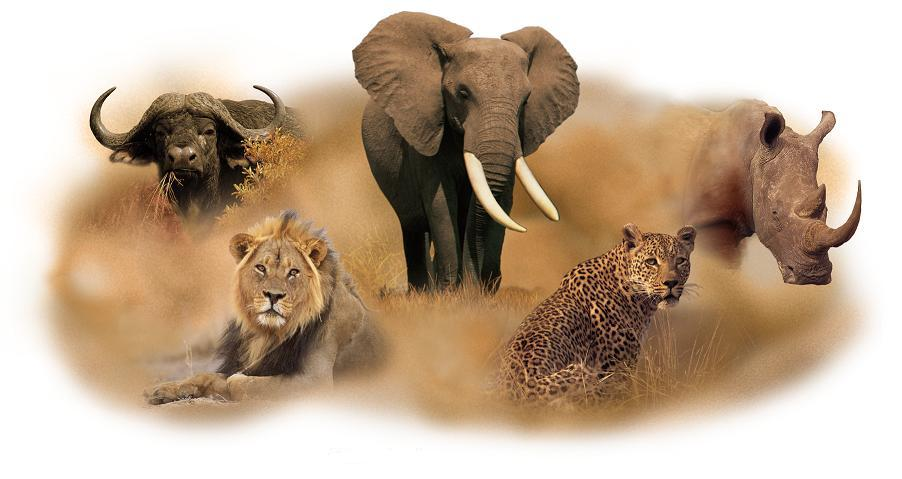 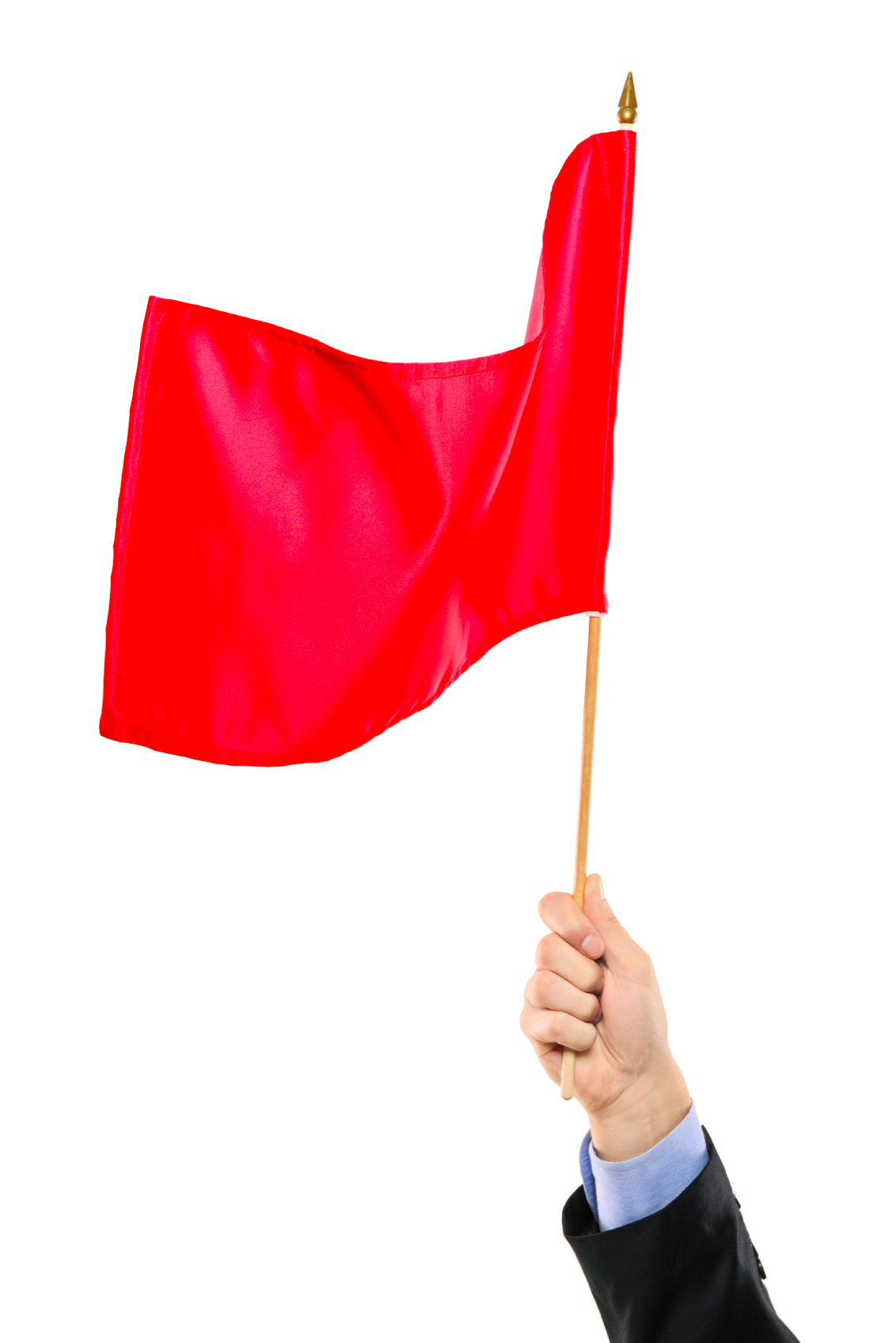 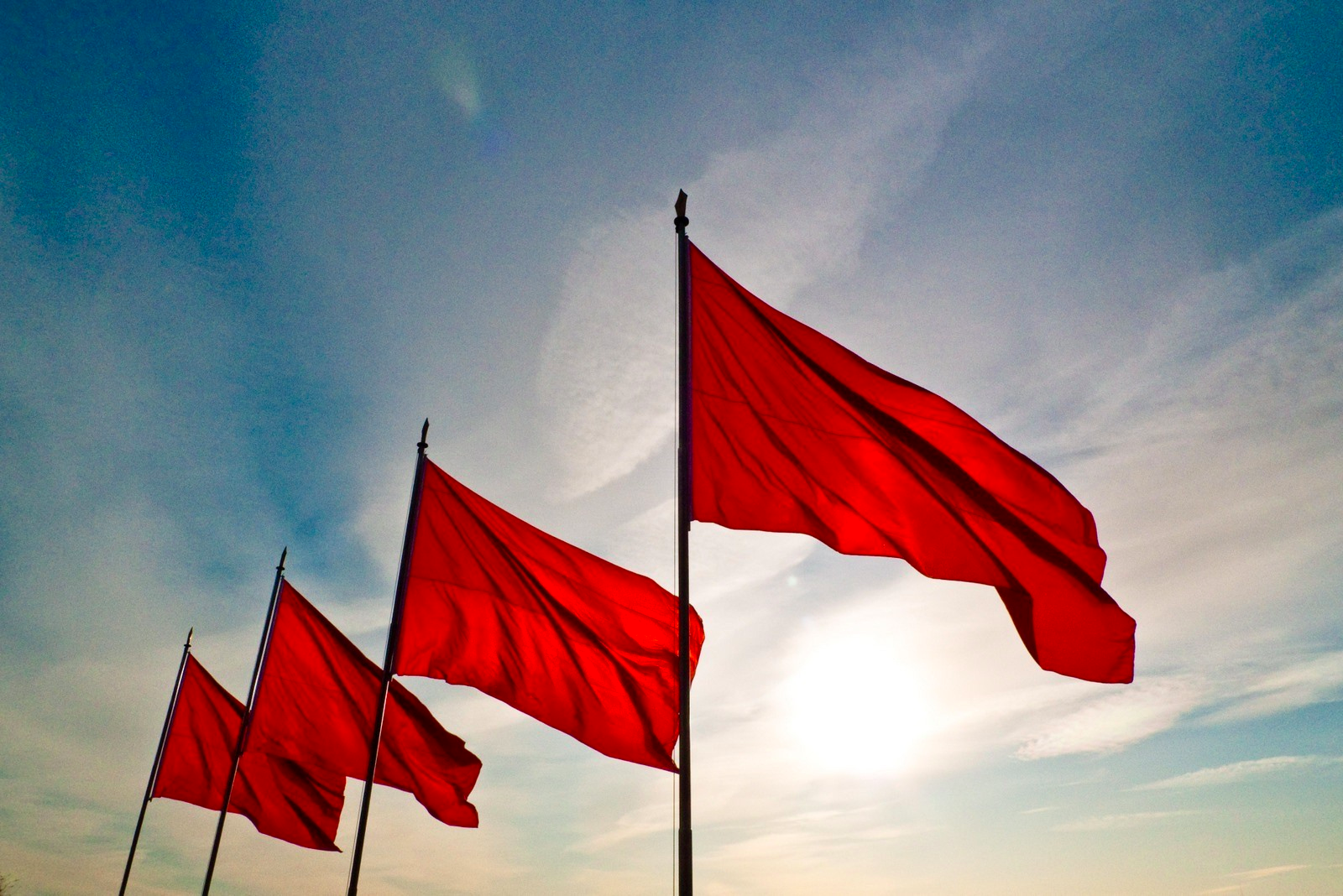